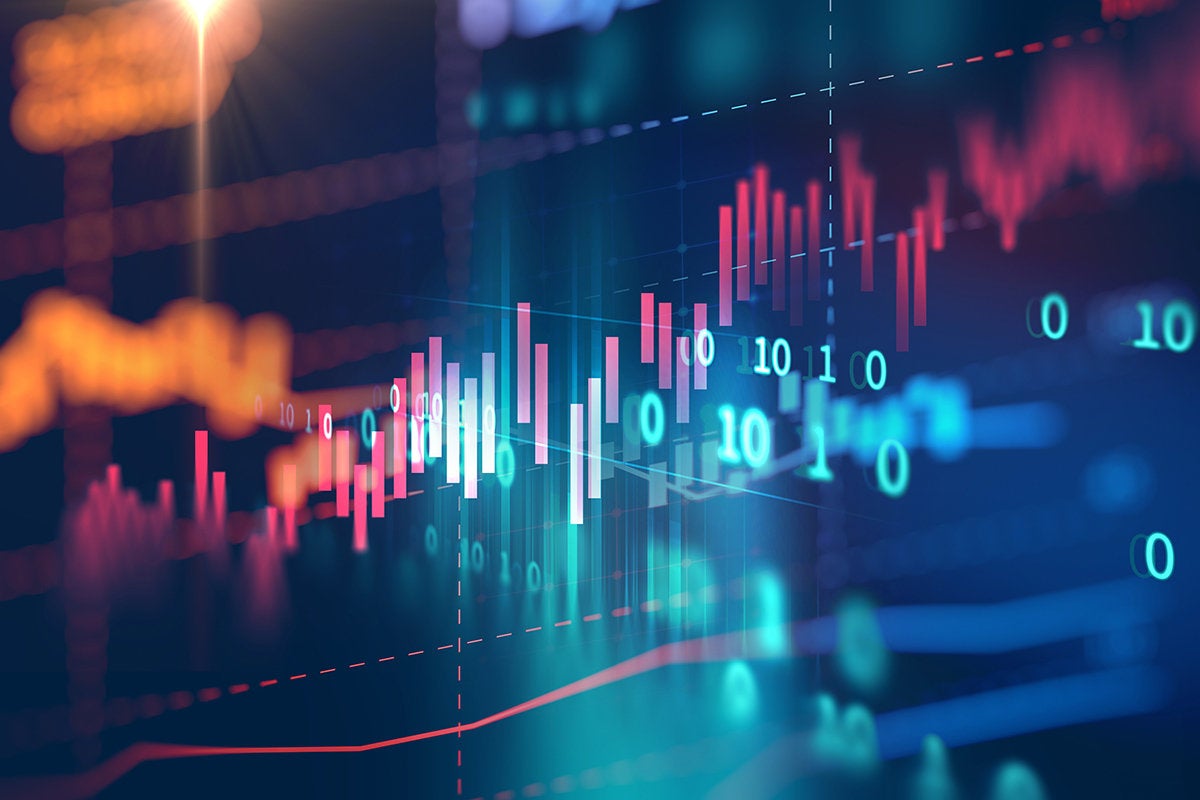 Time Series
Autoregressive model (AR)
Vector Autoregressive model (VAR)
Moving Average model (MA)
Autoregressive Moving Average model (ARMA)
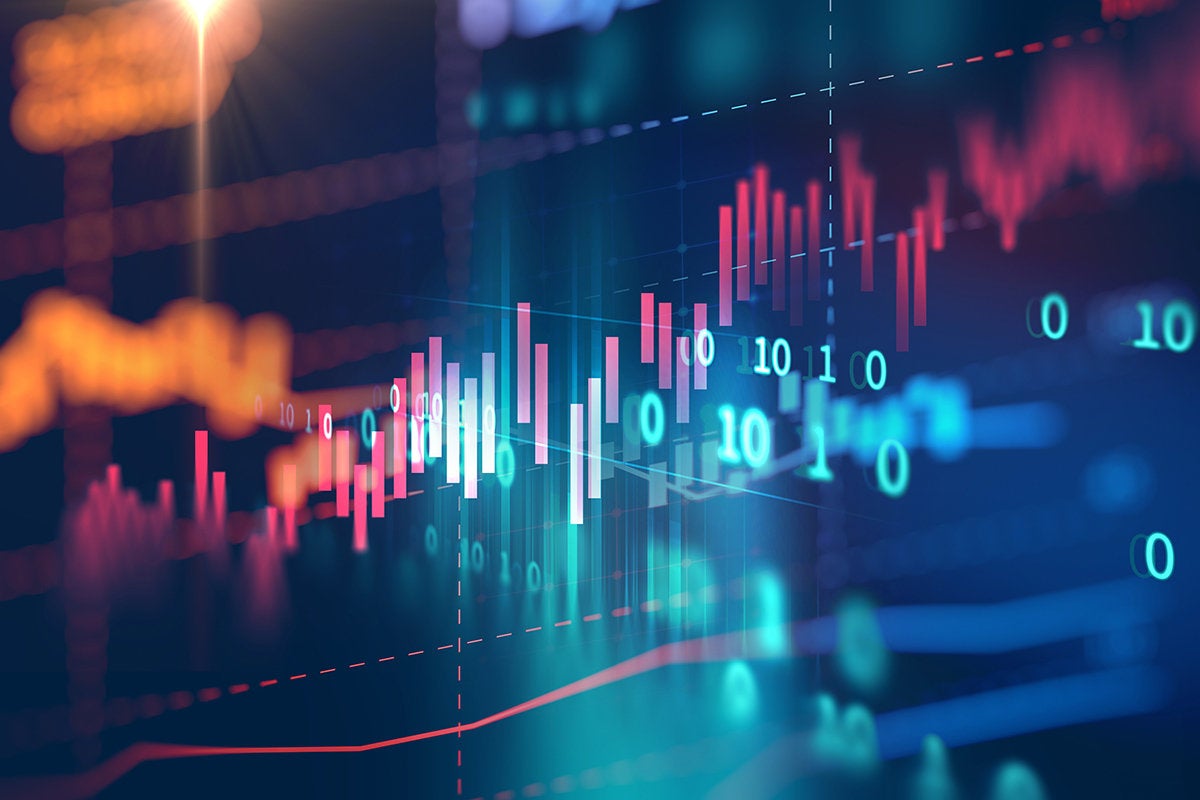 Thank You!